Phonics
Senior Infants
Please use this PowerPoint to revise the phonics that we have covered to date, when you can.

The sounds, tricky words and alternatives should be revised each day (if possible).

There are five slides for blending. Your child should sound out each word.

There are some word games at the end.
Please continue to work on the dictation homework and the list of dictation phrases that were in the Word document that we uploaded to the school website when we finished up in school.

There are a huge amount of slides here, but you should be able to go through them quite quickly. There is no need to spend more than 10 minutes a day on this.

Please do not feel under pressure, do what you can.
Sounds
Say the sound
n
c
l
ai
w
ch
ar
s
d
o
ee
oo
qu
oi
t
r
b
oa
v
y
ue
p
k
f
or
z
sh
ou
i
e
g
j
ng
th
er
a
h
u
ie
x
ou
m
Tricky Words
Read the tricky word
we
to
said
they
like
little
many
other
saw
their
upon
every
I
all
your
so
one
when
where
want
could
does
of
cover
he
are
you
no
only
live
which
more
would
four
also
father
she
be
here
go
have
down
why
because
put
two
always
love
the
do
some
there
old
give
any
before
should
made
eight
after
me
was
come
my
by
what
who
were
right
goes
once
mother
Alternatives
Say the sound
ue
er
ea
ou
ow
ie
ew
ay
i_e
oa
oi
ee
y
ir
oy
ai
ur
o_e
ck
e_e
igh
a_e
u_e
Blending
Sound out these words
Monday
hill

art

shed

toaster

drum
bounce

choice

fence

city

confidence
Tuesday
doll

chips

grip

toast

sort
celery

nice

mice

cycle

December
Wednesday
puff

wing

flap

paint

shoot
circle

since

balance

parcel

centipede
Thursday
kiss

cool

ground

step

street
circus

concern

pencil

advice

bracelet
Friday
fuss

loud

storm

torch

scooter
dice

chance

face

price

place
Word Games
How many words can you make from this word?
elephant
How many words can you make from this word?
bracelets
How many words can you make from this word?
playground
Play ‘I Spy’
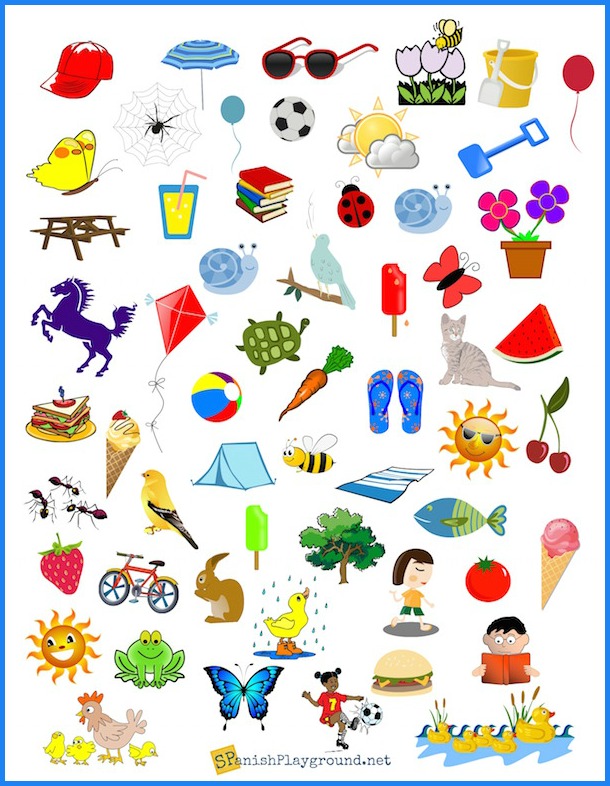